Consider the initial value problem
where
where
Strategy:
Find a general solution on [0, 2];
Find a general solution on [2, ∞);
Chose the 2 constants to enforce y(0) = 1 and y(2–) = y(2+).
On the interval 0 ≤ x ≤ 2
On the interval x > 2
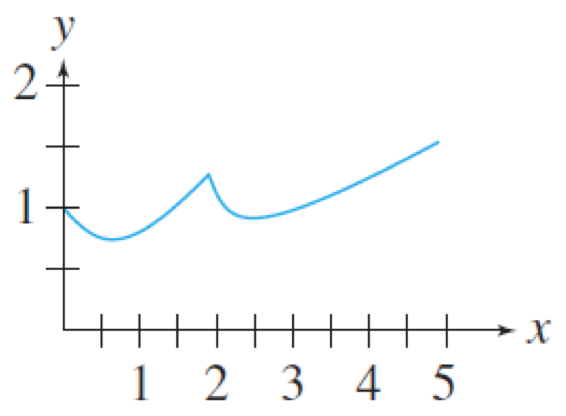